S. J. P. N. TRUST’SHIRASUGAR INSTITUTE OF TECHNOLOGY, NIDASOSHIAccredited at 'A' Grade by NAAC Programmes Accredited by NBA: CSE, ECE, EEE & ME.
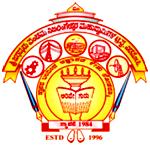 Department of Computer Science & Engineering
Course: Design And Analysis of Algorithms (18CS42)
Module 4: Dynamic Programming, 
Transitive Closure, All Pairs Shortest Path
Prof. C. R. Belavi
Asst. Prof. , Dept. of Computer Science & Engg.,
Hirasugar Institute of Technology, Nidasoshi
15/11/2020
Prof. C. R. Belavi, Department of CSE, HSIT, Nidaoshi
1
Module – 4Dynamic Programming
General Method
Multistage Graphs
Transitive Closure – Warshall’s Algorithm
All Pairs-Shortest Path – Floyd’s Algorithm 
Optimal Binary Search Tree
Knapsack Problem
Bellman-Ford Algorithm 
Travelling Sales Person Problem
Reliability Design
15/11/2020
Prof. C. R. Belavi, Department of CSE, HSIT, Nidaoshi
2
Dynamic Programming General Method
Dynamic programming is an algorithm design method that can be used when the solution to a problem can be viewed as the result of a sequence of decisions
Dynamic programming is a technique used to obtain optimal solution to given real time examples
Examples:- Knapsack Problem, Shortest Path
15/11/2020
Prof. C. R. Belavi, Department of CSE, HSIT, Nidaoshi
3
Multistage Graphs
A multistage graph G=(V, E) is a directed graph in which the vertices are divided into k ≥ 2 disjoint sets Vi, 1 ≤ i ≤ k.
In addition, if(u, v) is an edge in E, then u ϵ Vi and v ϵ Vi+1 for some i, 1 ≤ i ≤ k.
The sets V1 and Vk are such that |V1|=|Vk|=1.
The Multistage graph problem is to find a minimum cost path from source vertex s to sink vertex t in given multistage graph
The next figure shows a five-stage graph
15/11/2020
Prof. C. R. Belavi, Department of CSE, HSIT, Nidaoshi
4
Five-Stage Graph Example
15/11/2020
Prof. C. R. Belavi, Department of CSE, HSIT, Nidaoshi
5
Formula to find Minimum Cost from source s to sink t in Multistage Graph
cost(i, j) = min { c(j, l) + cost(i+1, l) }
Where, 
cost(i, j) is cost of vertex j in stage i
c(j, l) is cost of edge from vertex j to vertex l
cost(i+1, l) is cost of vertex l in stage i+1
l ϵ Vi+1
<j, l> ϵ E
15/11/2020
Prof. C. R. Belavi, Department of CSE, HSIT, Nidaoshi
6
Multistage-Graph Example
cost(5,12) = 0  
cost(4,9)=4  cost(4,10)=2  cost(4,11)=5
cost(3,6) = min { c(6,9) + cost(4,9), c(6,10) + cost(4,10) } = min { 6+4, 5+2} = min {10, 7} = 7
cost(3,7) = min { c(7,9) + cost(4,9), c(7,10) + cost(4,10) } = min { 4+4, 3+2} = min {8, 5} = 5
cost(3,8) = min { c(8,10) + cost(4,10), c(8,11) + cost(4,11) } = min { 5+2, 6+5} = min {7, 11} = 7
cost(2,2) = min { c(2,6) + cost(3,6), c(2,7) + cost(3,7), c(2,8) + cost(3,8) } 
                           = min { 4+7, 2+5, 1+7 } = min { 11, 7, 8} = 7
cost(2,3) = min { c(3,6) + cost(3,6), c(3,7) + cost(3,7) } = min { 2+7, 7+5 } = min { 9, 12} = 9
cost(2,4) = min { c(4,8) + cost(3,8) } = min { 11+7} = min { 18 } = 18
cost(2,5) = min { c(5,7) + cost(3,7), c(5,8) + cost(3,8) } = min { 11+5, 8+7} = min {16, 15} = 15
cost(1,1) = min { c(1,2) + cost(2,2), c(1,3) + cost(2,3), c(1,4) + cost(2,4), c(1,5) + cost(2,5) }
                           = min { 9+7, 7+9, 3+18, 2+15} = min { 16, 16, 21, 17} = 16 

Two optimal solutions are possible for above given example-

cost(1,1) = 2					cost(1,1) =3
cost(2,2) = 7					cost(2,3) = 6
cost(3,7) =  10					cost(3,6) = 10
cost(4,10) = 12 					cost(4,10) = 12
Edges from source to sink 1 -> 2 -> 7 ->10 -> 12	              Edges from source to sink 1 -> 3 -> 6 -> 10 -> 12
Cost from source to sink  = 9 + 2 + 3 + 2	              cost from source to sink = 7 + 2 + 5 + 2
			  =  16				                =  16
15/11/2020
Prof. C. R. Belavi, Department of CSE, HSIT, Nidaoshi
7
Module - 4
Dynamic Programming
Transitive Closure
Warshall’s Algorithm
Mr. C. R. BELAVI
Dept. of CSE,
HIT, Nidasoshi
15/11/2020
Prof. C. R. Belavi, Department of CSE, HSIT, Nidaoshi
8
Transition Closure Definition
The Transitive closure of a directed graph with n vertices can be defined as the n-by-n Boolean matrix T = {tij}, in which the element in the ith row (1 ≤ i ≤ n) and the jth column (1 ≤ j ≤ n) is 1 if there exists a nontrivial directed path from the ith vertex to the jth vertex otherwise, tij is 0
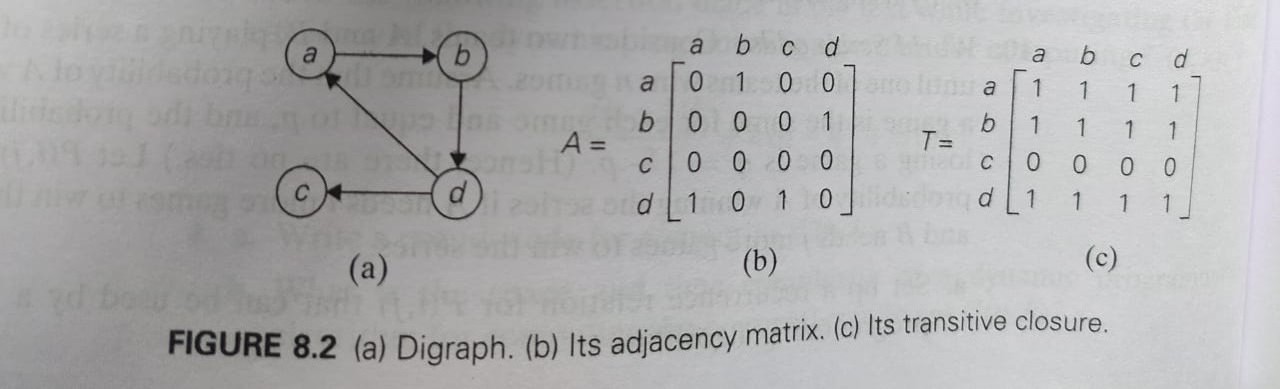 15/11/2020
Prof. C. R. Belavi, Department of CSE, HSIT, Nidaoshi
9
Warshall’s algorithmIs used for computing the transitive closure of a directed graph
15/11/2020
Prof. C. R. Belavi, Department of CSE, HSIT, Nidaoshi
10
15/11/2020
Prof. C. R. Belavi, Department of CSE, HSIT, Nidaoshi
11
Warshall’s Algorithm Example
Through vertex a
( d, a) = 1 & ( a, b ) = 1, Hence ( d, b ) = 1
R(0)  Results into R(1)


Through vertex b
( a, b ) = 1 & ( b, d ) = 1, Hence ( a, d ) = 1
( d, b ) = 1 & ( b, d ) = 1, Hence ( d, d ) = 1
R(1)  Results into R(2)
Through vertex c
( d, c ) = 1 but no path from c to others. Hence, R(3) remains same as R(2)

Through vertex d
( a, d ) = 1 & ( d, a ) = 1, Hence ( a, a ) = 1
( a, d ) = 1 & ( d, b ) = 1, Hence ( a, b ) = 1
( a, d ) = 1 & ( d, c ) = 1, Hence ( a, c ) = 1
( a, d ) = 1 & ( d, d ) = 1, Hence ( a, d ) = 1

( b, d ) = 1 & ( d, a ) = 1, Hence ( b, a ) = 1
( b, d ) = 1 & ( d, b ) = 1, Hence ( b, b ) = 1
( b, d ) = 1 & ( d, c ) = 1, Hence ( b, c ) = 1
( b, d ) = 1 & ( d, d ) = 1, Hence ( b, d ) = 1
R(3)  Results into R(4)
Finally R(4)  is Transitive Closure of above given Diagraph
15/11/2020
Prof. C. R. Belavi, Department of CSE, HSIT, Nidaoshi
12
Module - 4
Dynamic Programming
Floyd’s Algorithm
Mr. C. R. BELAVI
Dept. of CSE,
HIT, Nidasoshi
15/11/2020
Prof. C. R. Belavi, Department of CSE, HSIT, Nidaoshi
13
Floyd’s Algorithm  (  All Pairs shortest path problem ) to find distance from each vertex to all other vertices
15/11/2020
Prof. C. R. Belavi, Department of CSE, HSIT, Nidaoshi
14
Floyd’s Algorithm Example
15/11/2020
Prof. C. R. Belavi, Department of CSE, HSIT, Nidaoshi
15
Floyd’s Algorithm Example
Through vertex a
( b, a ) = 2 and ( a, c ) = 3 ( b, c ) = min { ( b, c), ( b, a ) + ( a, c) }
                                                        = min { ∞, 2+3} = 5, ( b, c ) = 5
( d, a ) = 6 and ( a, c ) = 3 ( d, c ) = min { ( d, c), ( d, a ) + ( a, c) }
                                                        = min { ∞, 6+3} = 9, ( d, c ) = 9
D(0)  Results into D(1)
Through Vertex b
( c, b ) = 7 and ( b, a ) = 2 ( c, a ) = min { ( c, a), ( c, b ) + ( b, a) }
                                                        = min {∞ , 7+2} = 9, ( c, a ) = 9
( c, b ) = 7 and ( b, c ) = 5 ( c, c ) = min { ( c, c), ( c, b ) + ( b, c) }
                                                        = min { 0, 7+5} = 0, ( c, c ) = 0
D(1)  Results into D(2)

Through Vertex c
( a, c ) = 3 & ( c, a) = 9 hence, (a, a) = min { 0, 3+9 } = (a, a)= 0
( a, c ) = 3 & ( c, b) = 7 hence, (a,b) = min { ∞, 3+7 } = (a,b)= 10
( a, c ) = 3 & ( c, d) = 1 hence, (a, d) = min { ∞, 3+1 } = (a, d)=4

( b, c ) = 5 & ( c, a) = 9 hence, (b, a) = min { 2, 5+9 } = (b, a)= 2
( b, c ) = 5 & ( c, b) = 7 hence, (b, b) = min { 0, 5+7 } = (b, b)= 0
( b, c ) = 5 & ( c, d) = 1 hence, (b, d) = min { ∞, 5+1 } = (b, d)=6

( d, c ) = 9 & ( c, a) = 9 hence, (d, a) = min { 6, 9+9 } = (d, a)= 6
( d, c ) = 9 & ( c, b) = 7 hence, (d,b) = min { ∞, 9+7 } = (d,b)= 16
( d, c ) = 9 & ( c, d) = 1 hence, (d, d) = min { ∞, 9+1 } = (d, d)=0
D(2)  Results into D(3)
15/11/2020
Prof. C. R. Belavi, Department of CSE, HSIT, Nidaoshi
16
Floyd’s Algorithm Example
Through Vertex d
( a, d ) = 4 & ( d, a) = 6 hence, (a, a) = min { 0, 4 + 6 } = (a, a)= 0
( a, d ) = 4 & ( d,b)=16 hence,(a,b)=min{ 10, 4+16 } = (a,b)= 10
( a, d ) = 4 & ( d, c) = 9 hence, (a, c) = min { 3, 4 + 9 } = (a, c) = 3

( b, d ) = 6 & ( d, a) = 6 hence, (b, a) = min { 2, 6+6 } = (b, a)= 2
( b, d ) = 6 & ( d, b)=16 hence,(b, b)=min { 0, 6+16 } = (b, b)= 0
( b, d ) = 6 & ( d, c) = 9 hence, (b, c) = min { 5, 6+9 } = (b, c)=5

( c, d ) = 1 & ( d, a) = 6 hence, (c, a) = min { 9, 1+6 } = (c, a)= 7
( c, d ) = 1 & ( d, b)=16 hence, (c, b) = min { 7, 1+16 } = (c, b)= 7
( c, d ) = 1 & ( d, c) = 9 hence, (c, c) = min { 0, 1+9 } = (c, c)=0
D(3)  Results into D(4)
D(4) is Resultant Distance Matrix for all pair shortest path
15/11/2020
Prof. C. R. Belavi, Department of CSE, HSIT, Nidaoshi
17
Module - 4
Dynamic Programming
Optimal Binary Search Tree ( OBST ) 
Mr. C. R. BELAVI
Dept. of CSE,
HIT, Nidasoshi
15/11/2020
Prof. C. R. Belavi, Department of CSE, HSIT, Nidaoshi
18
Optimal Binary Search Tree ( OBST )
A binary search tree is one of the most important data structures in computer science
Principal applications is to implement a dictionary, a set of elements of a set are with the operations of searching, insertion, and deletion
If probabilities of searching for elements of a set are known, it is natural to pose a question about an OBST for which the average number of comparisons in a search is the smallest possible
15/11/2020
Prof. C. R. Belavi, Department of CSE, HSIT, Nidaoshi
19
Optimal Binary Search Tree ( OBST )
15/11/2020
Prof. C. R. Belavi, Department of CSE, HSIT, Nidaoshi
20
Module - 4
Dynamic Programming
0/1 Knapsack Problem 
Mr. C. R. BELAVI
Dept. of CSE,
HIT, Nidasoshi
15/11/2020
Prof. C. R. Belavi, Department of CSE, HSIT, Nidaoshi
21
0/1 Knapsack Problem
For given n items/objects of known weights w1, w2,…..wn and values v1,v2,…..vn and a knapsack of capacity W, find the most valuable subset of the items that fit into the knapsack
Assume all the weights and the knapsack capacity are positive integers
Also all items are non-divisible i.e. consider full item(1) or not consider(0)
Recurrence formula for knapsack problem is
V[i,j] = { max {V[i-1,j], vi + V[i-1, j-wi]} if j-wi ≥ 0
                                  V[i-1,j]	                   if j-wi ≤ 0
And the Initial Conditions are-
V[0,j] = 0 for j ≥ 0 and V[i,0] = 0 for i ≥ 0
15/11/2020
Prof. C. R. Belavi, Department of CSE, HSIT, Nidaoshi
22
0/1 Knapsack with Size W=5
V[i, j] = max {V[i-1, j], vi + V[i-1, j-wi ]} if j-wi  ≥ 0

V[3,3] = max { V[2,3], 20+V[2,0] } = max { 22, 20+0 } = max {22, 20} = 22
V[3,4] = max { V[2,4], 20+V[2,1] } = max { 22, 20+10 } = max {22, 30}=30
V[3,5] = max { V[2,5], 20+V[2,2] } = max { 22, 20+12 } = max {22, 32}=32

V[4,3] = max { V[3,3], 15+V[3,1] } = max { 22, 15+10 }=max {22, 25} = 25
V[4,4] = max { V[3,4], 15+V[3,2] } = max { 30, 15+12 }=max {30, 27} = 30
V[4,5] = max { V[3,5], 15+V[3,3] } = max { 32, 15+22 }=max {32, 37} = 37

Finally subset of items = {1, 2, 3, 4} = { 1, 1, 0, 1} 
     Weight of Knapsack = {1, 2, 3, 4} = {2, 1, 0, 2} = 2 + 1 + 0 + 2 = 5  also maximum Knapsack capacity is, W=5
Maximum Profit Value = {1, 2, 3, 4} = {12, 10, 0, 15} = 12 + 10 + 0 + 15 = 37
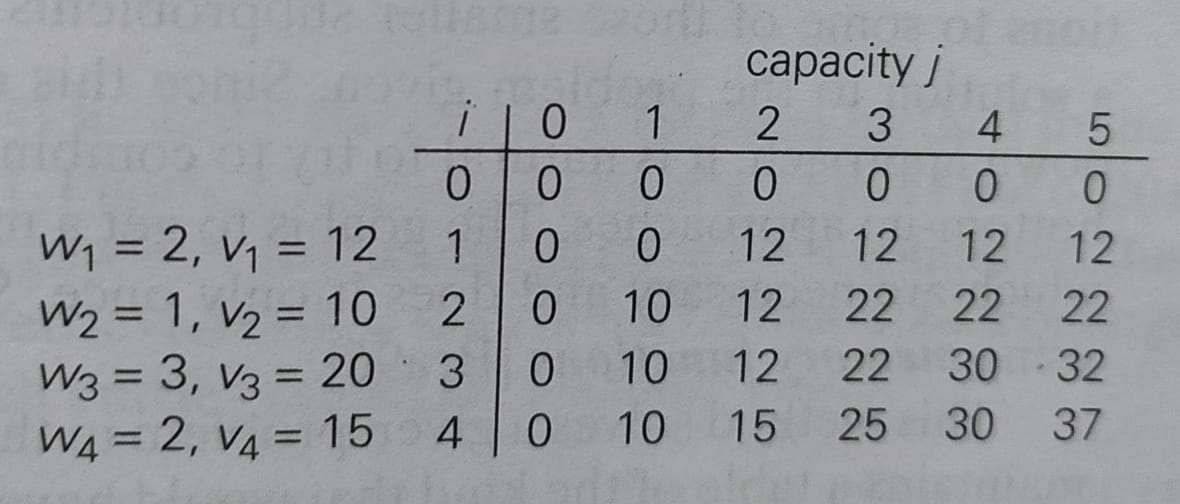 15/11/2020
Prof. C. R. Belavi, Department of CSE, HSIT, Nidaoshi
23
Module - 4
Dynamic Programming
Single Source Shortest Path
Bellman-Ford Algorithm 
Mr. C. R. BELAVI
Dept. of CSE,
HIT, Nidasoshi
15/11/2020
Prof. C. R. Belavi, Department of CSE, HSIT, Nidaoshi
24
Bellman-Ford Algorithm
Single source shortest path is a problem in which consider one source vertex in a given weighted connected graph and find shortest paths to all its other vertices from source vertex
Dijkstra’s algorithm do not find the optimal path if graph having negative edges
Recurrence formula of Bellman-Ford algorithm is
distk[u] = min { distk-1[u], mini { distk-1[i] + cost[i, u]}}
Where,
distk[u] is length of shortest path from source to vertex u
k are iterations in Bellman-ford algorithm for k = 2, 3, ………,n-1
i are the individual vertices in given graph G 
n is the total number of vertices in given graph G
15/11/2020
Prof. C. R. Belavi, Department of CSE, HSIT, Nidaoshi
25
Bellman-Ford Algorithm
15/11/2020
Prof. C. R. Belavi, Department of CSE, HSIT, Nidaoshi
26
Formula - distk[u] = min { distk-1[u], mini { distk-1[i] + cost[i, u]}}
When k=1 then 
dist1[1]=0, dist1[2]=6, dist1[3]=5, dist1[4]=5, dist1[5]= ∞, dist1[6]=∞, dist1[7]=∞

When k=2 then
dist2[2] = min { dist1[2], mini dist1[i] + cost[i,2] }  ( where i= 1 to 7 except 2 )
              = min { 6, 0+6, 5+(-2), 5+∞, ∞+∞, ∞+∞, ∞+∞}
              = min { 6, 6, 3, ∞, ∞, ∞, ∞ } = 3

Similarly when k=6
dist6[7] = min { dist5[7], mini dist5[i] + cost[i,7] }  ( where i= 1 to 7 except 7 )
              = min { 3, 0+∞, 1+∞, 3+∞, 5+∞, 0+3, 4+3}
              = min { 3, ∞, ∞, ∞, ∞, 3, 7} = 3

Similarly calculate, all the values as shown in above table using recurrence formula for Bellman-Ford Algorithm
15/11/2020
Prof. C. R. Belavi, Department of CSE, HSIT, Nidaoshi
27
Final Single source shortest path
15/11/2020
Prof. C. R. Belavi, Department of CSE, HSIT, Nidaoshi
28
Module - 4
Dynamic Programming
Travelling Sales Person Problem
Mr. C. R. BELAVI
Dept. of CSE,
HIT, Nidasoshi
15/11/2020
Prof. C. R. Belavi, Department of CSE, HSIT, Nidaoshi
29
Travelling Sales Person Problem
The travelling sales person problem is to find a tour of minimum cost
The variables cij is defined such that cij > 0 for all i and j and cij = ∞ if <i,j> ɇ E. Let |V| = n and assume n > 1. A tour of G is a directed simple cycle that includes every vertex in V. The cost of a tour is the sum of the cost of the edges on the tour.
Example:-  A postal van to pick up mail from mail boxes located at n different sites where one vertex represent the post office from which the postal van starts and to which it must return
Formula- g(i,S) = minjϵS { cij + g(j, S-{j})} 
Where,
 	S is set of vertices except vertex i
	cij is cost of edge from i to j 
	S-{j} is set of vertices expect vertex i and j
15/11/2020
Prof. C. R. Belavi, Department of CSE, HSIT, Nidaoshi
30
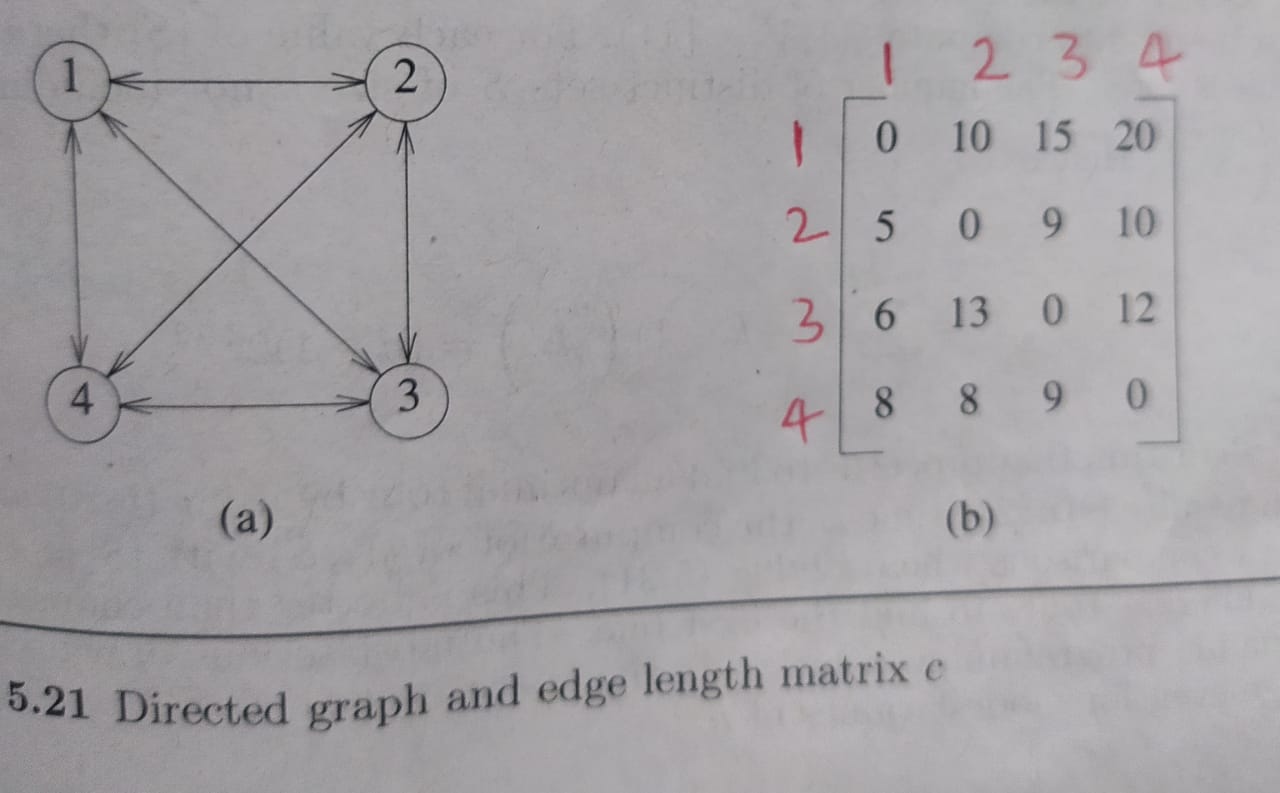 When set |S|=1 then
g(2,ф) = c21 = 5    g(3,ф) = c31 = 6   g(4,ф) = c41 = 8

When set |S|=2 then
g(2,{3}) = c23 + g(3,ф)  = 9 + 6 = 15
g(2,{4}) = c24+ g(4,ф)  = 10 + 8 = 18 	
g(3,{2}) = c32 + g(2,ф)  = 13 + 5 = 18
g(3,{4}) = c34 + g(4,ф)  = 12 + 8 = 20 	
g(4,{2}) = c42 + g(2,ф)  = 8 + 5 = 13
g(4,{3}) = c43 + g(3,ф)  = 9 + 6 = 15

When set |S|=3 then 
g(2, {3, 4}) = min { c23 + g(3, {4}), c24 + g(4, {3}) } 
	         = min { 9+20, 10+15}
	         = min { 29, 25} = 25
g(3, {2, 4}) = min { c32 + g(2, {4}), c34 + g(4, {2}) }
                   = min { 13+18, 12+13} 
                   = min { 31, 25} = 25
g(4, {2, 3}) = min { c42 + g(2, {3}), c43 + g(3, {2}) } 
                    = min { 8+15, 9+18}
                    = min { 23, 27} = 23
g(i,S) = minjϵS { cij + g(j, S-{j})}



Finally when |S|=4 then
g(1,{2,3,4}) = min{ c12+g(2, {3,4}), 
                                 c13+g(3, {2,4}),
                                 c14+g(4, {2,3})  }
	           = min { 10+25, 15+25, 20+23 }
	           = min { 35, 40, 43}
	           = 35
Optimal Path from source vertex 1 as
J(1, {2,3,4}) = 2  tour starts from 1 and goes to 2
J(2, {3,4}) = 4 then from 2 to 4
J(4,{3}) = 3 then from 4 to 3 

Hence, the optimal tour is 
1, 2, 4, 3, 1
15/11/2020
Prof. C. R. Belavi, Department of CSE, HSIT, Nidaoshi
31